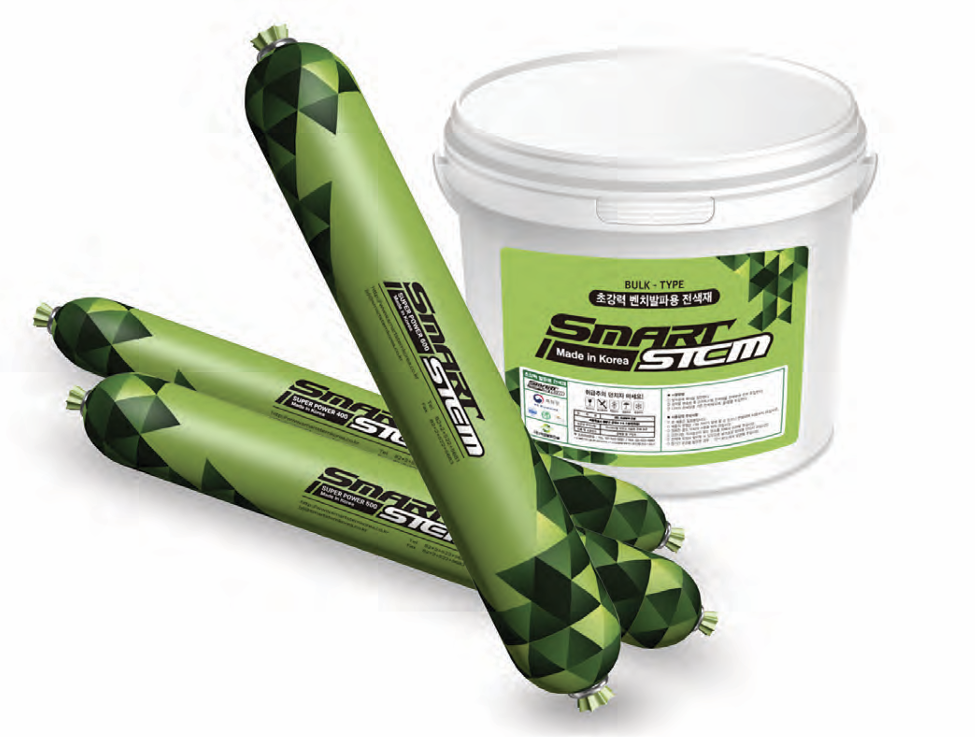 SMART STEM
Revolutionizing Bench & Tunnel Blasting through Innovative Stemming
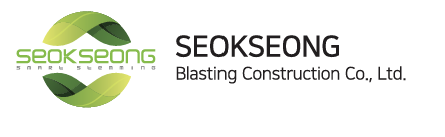 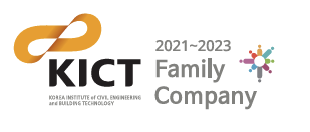 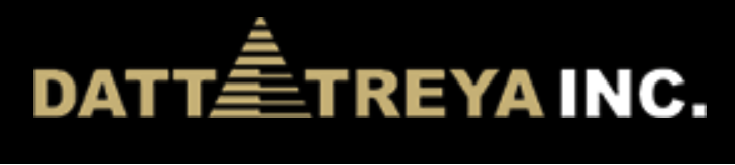 x
Content
Traditional Stemming Material
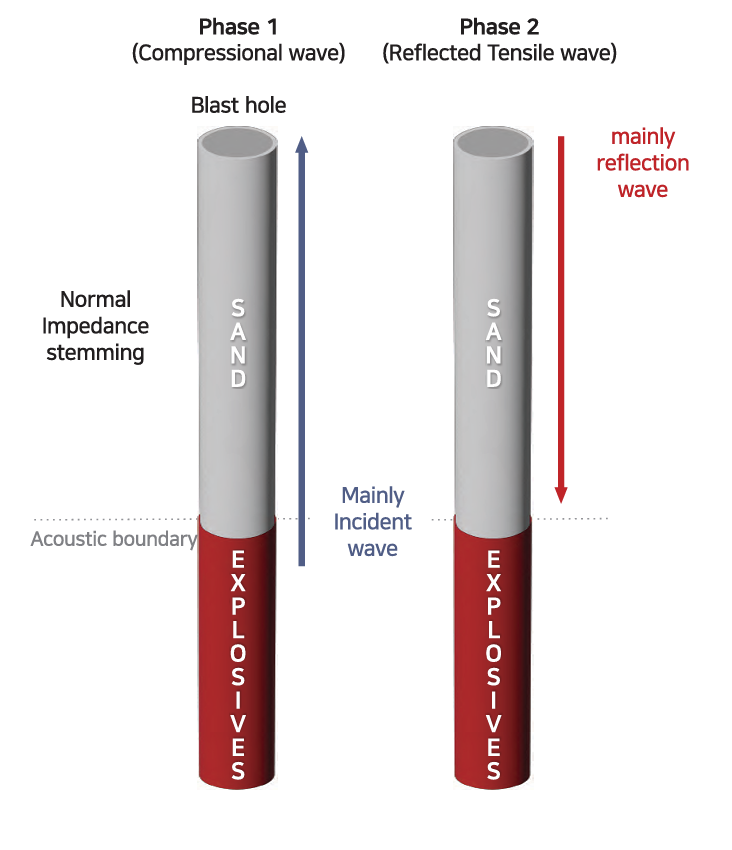 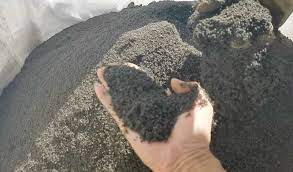 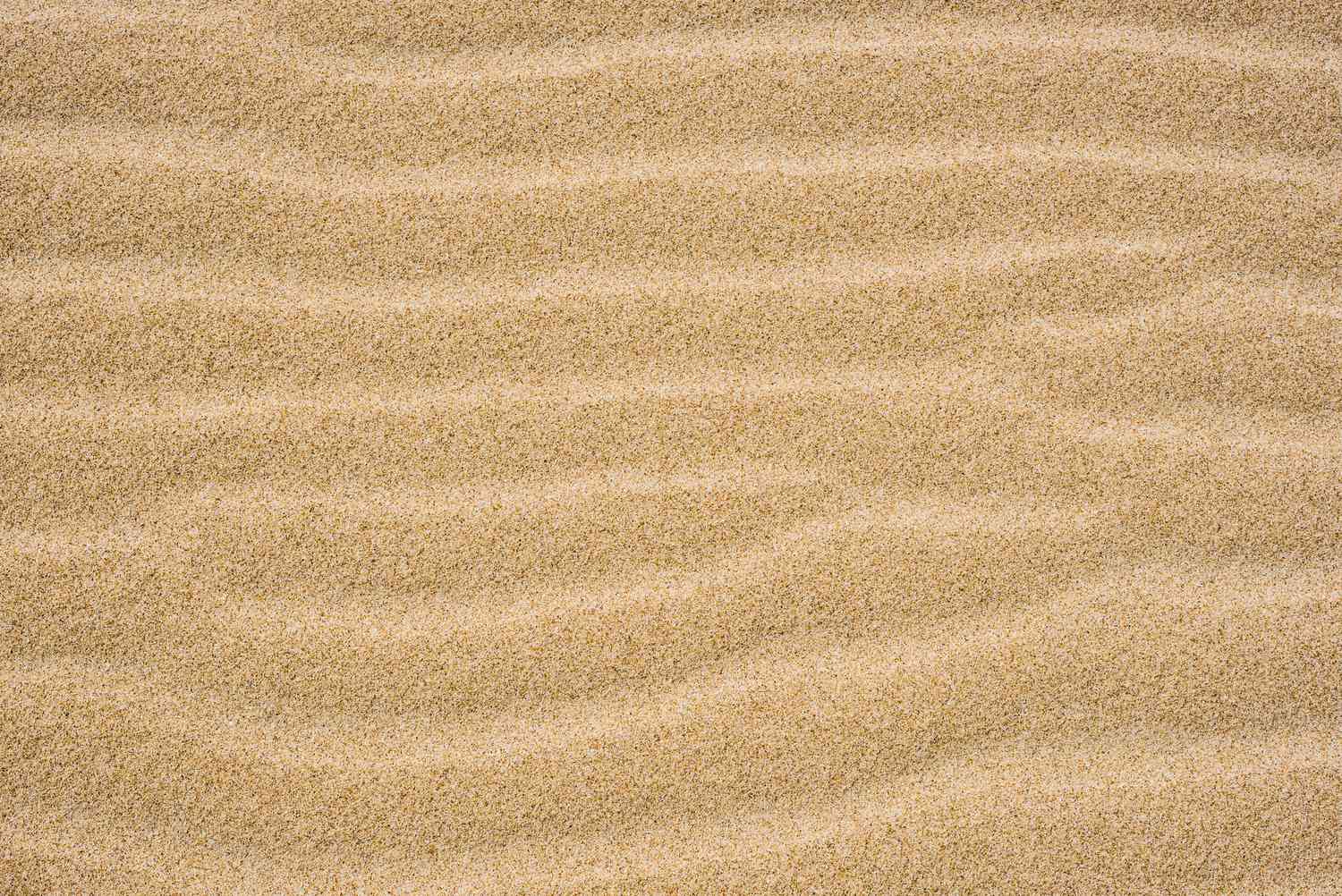 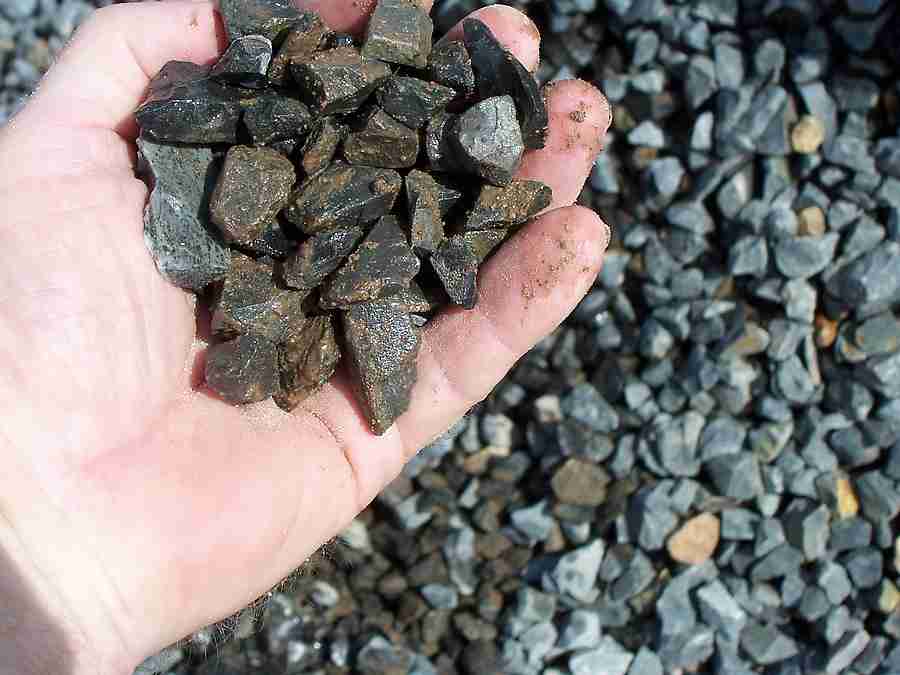 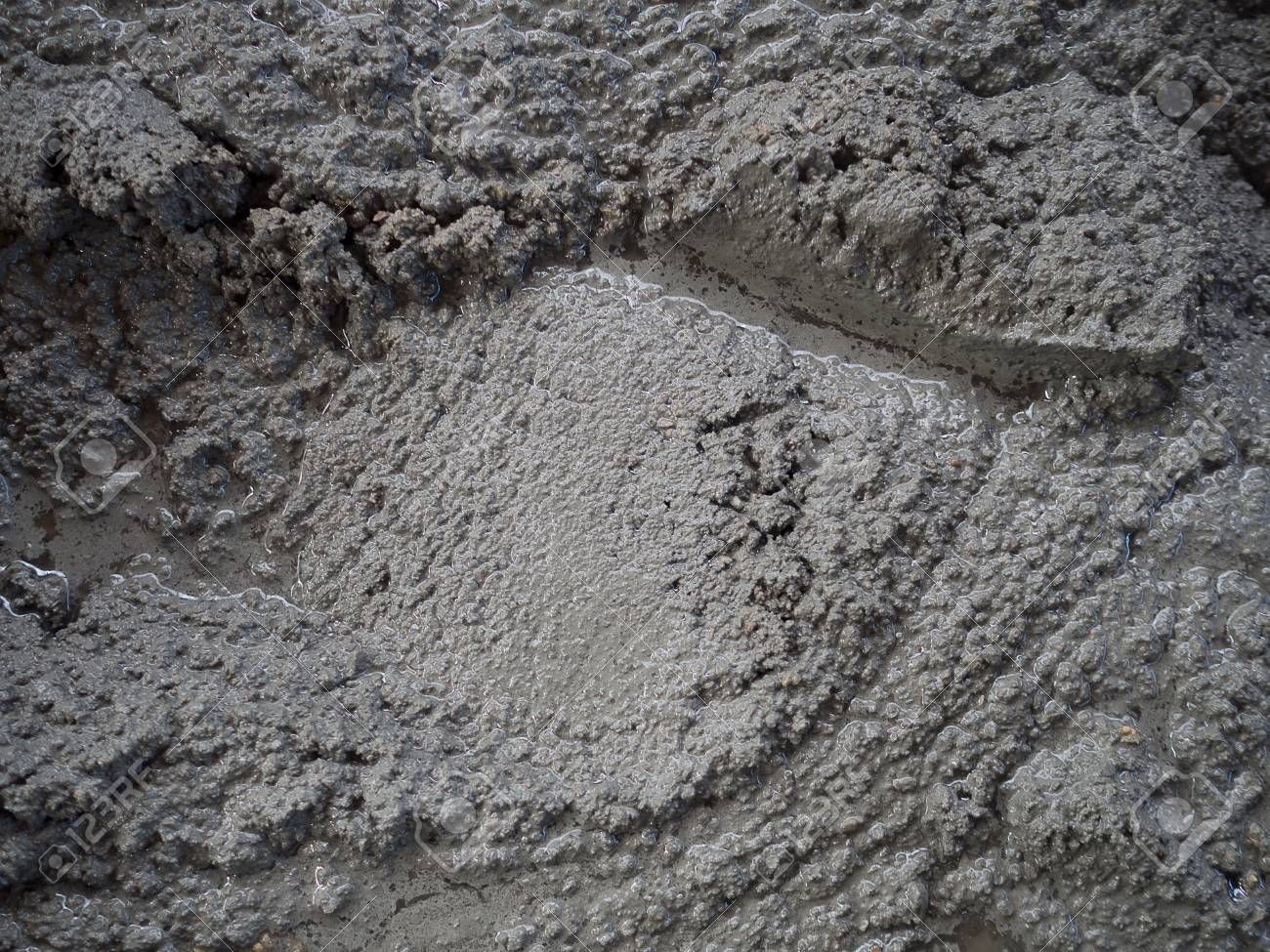 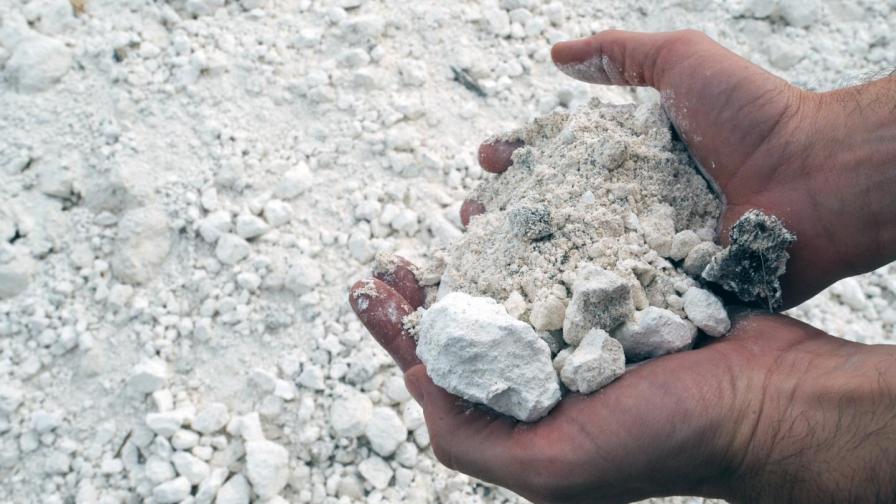 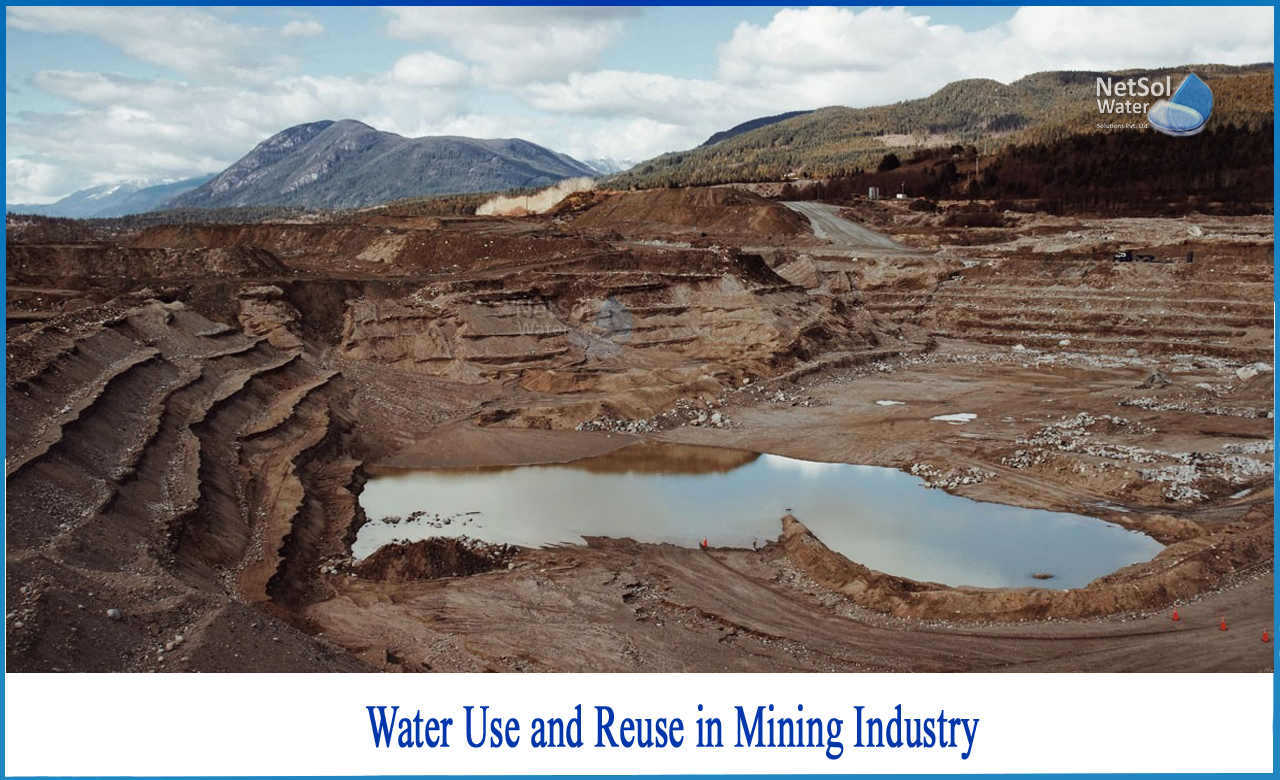 Constraints with Traditional Stemming
Blow Out Occurrence
Increased Costs due to Blasting inefficiency
Dissipation of Explosive Energy
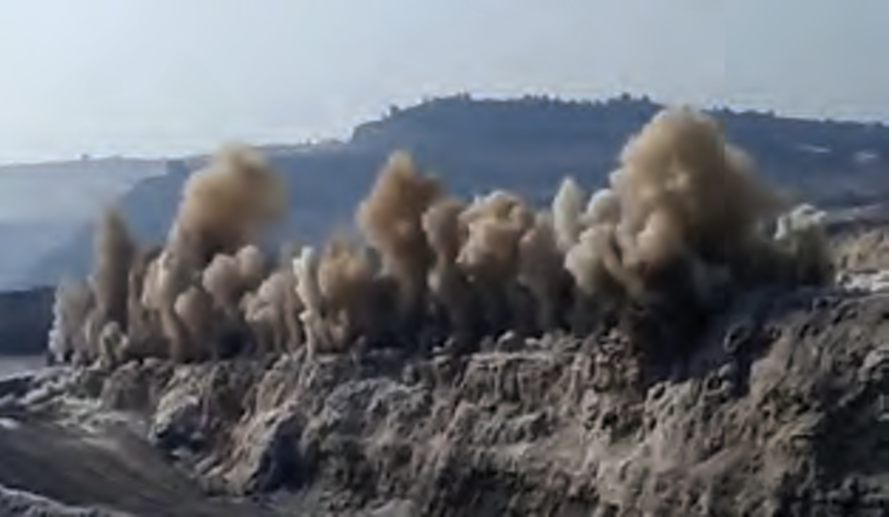 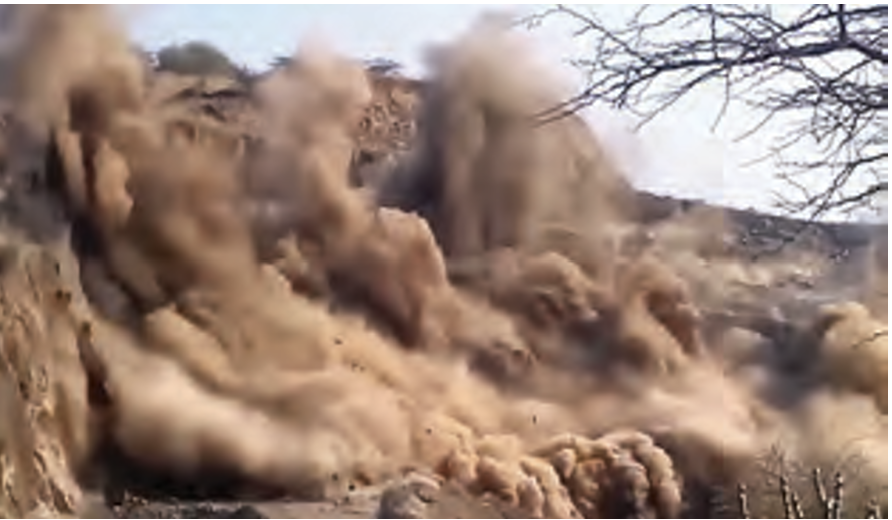 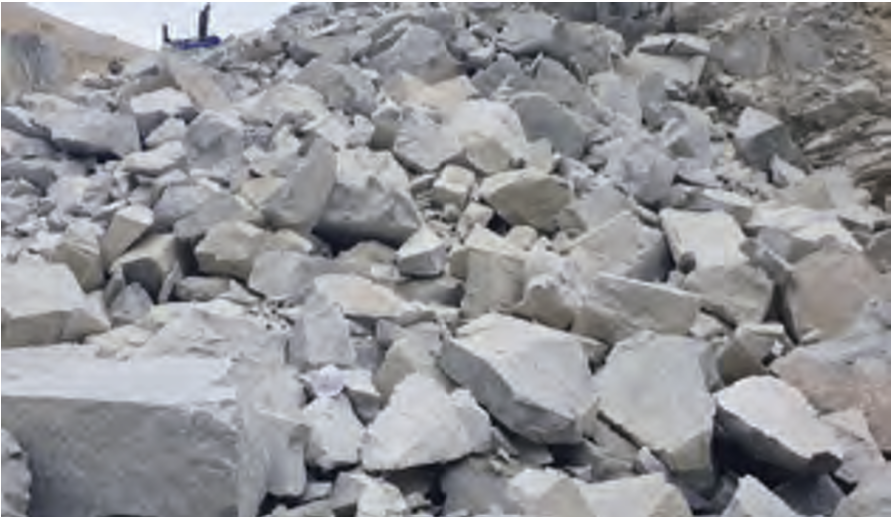 Large rock fragments post explosions leading to increased cost of
Primary & Secondary Breaking
Transportation and Loading
Large compression ratio due to large number of voids
Low friction with the blast hole wall
Increased Noise and Dust
Increased amount of flying rock
Reduced crushing and digging efficiency
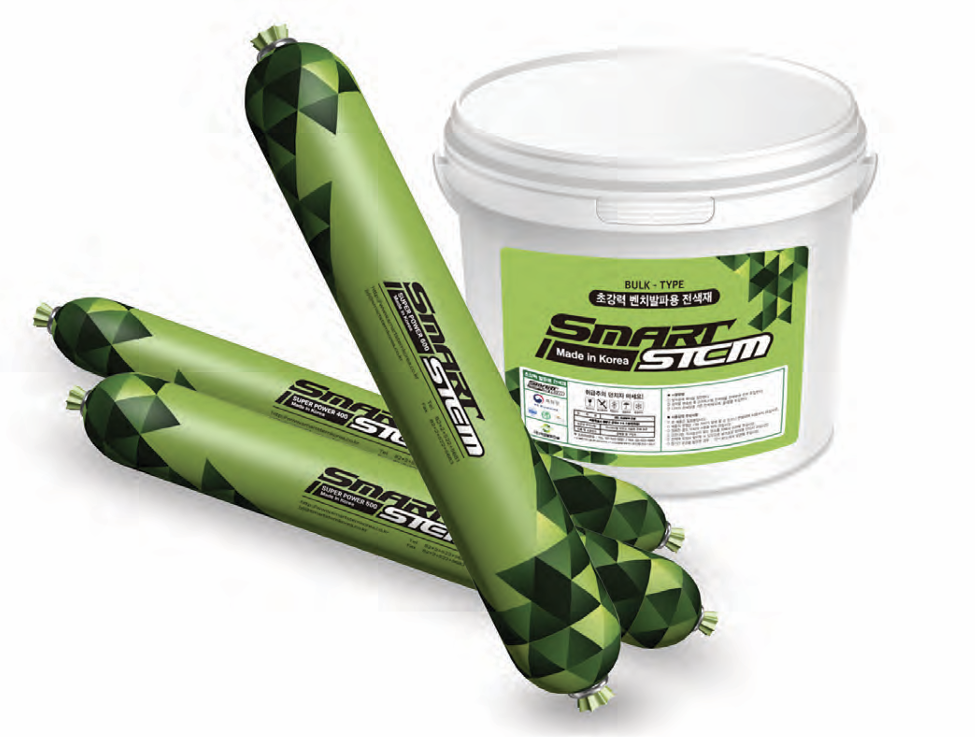 Content
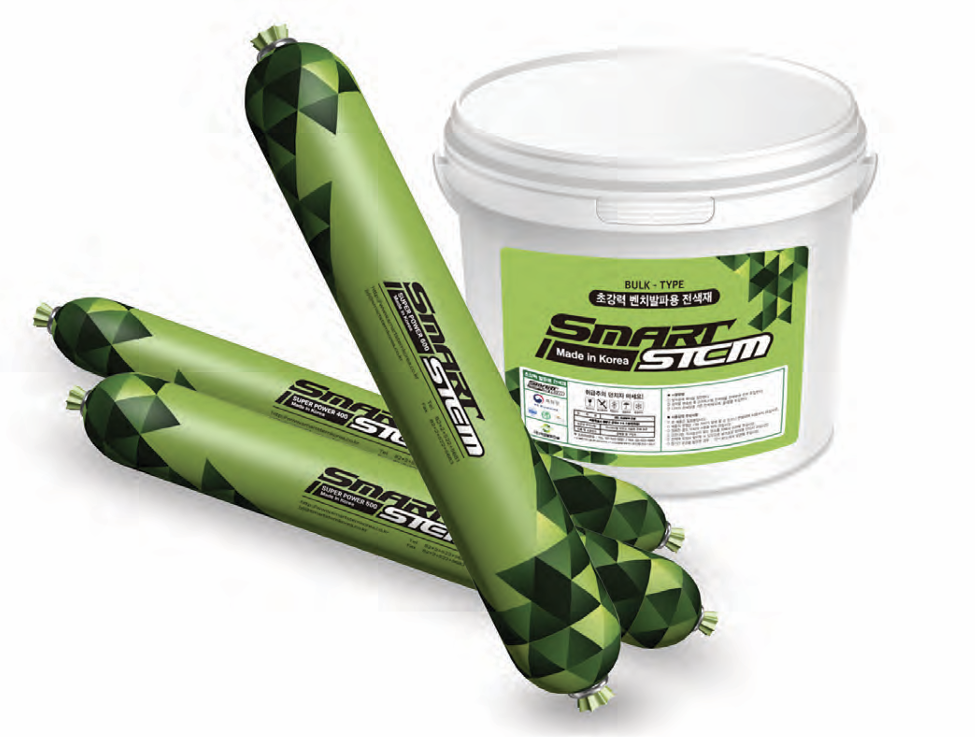 Development Motivation
Technological Advancements
Most advancements focused on development of explosives and detonators to improve safety and user convenience
Low emphasis on various secondary problems including blow-outs, poor crushing and flying rock

Blasting Efficiencies
Blasting results vary depending on variation in charging of stemming materials due to human intervention
Loss/dissipation of energy due to inadequate stemming material and low friction with hole wall can lead to over 50% energy loss during blasting
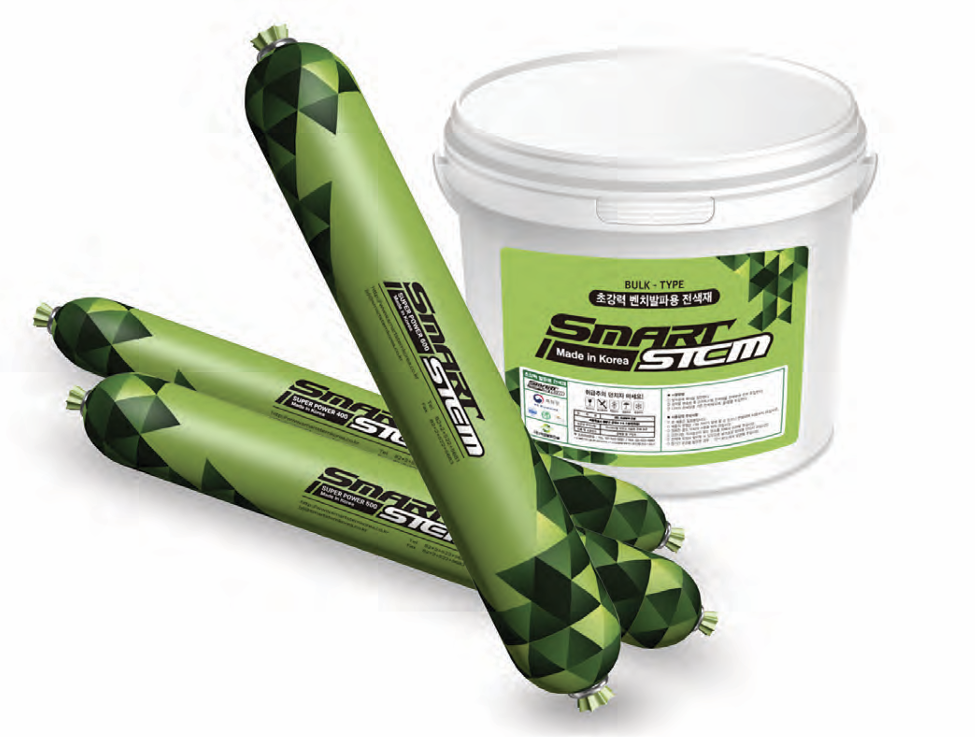 Smart Stem Features
Environment friendly fluid consisting of organic and inorganic materials filled in a vinyl tube
Contains a Shear Thickening Fluid (STF) that solidifies under pressure
Biodegradable within months under natural conditions eliminating soil and water contamination concerns
No effect of high temperature or water on the stem
Safe to use in presence of wire/shock tube
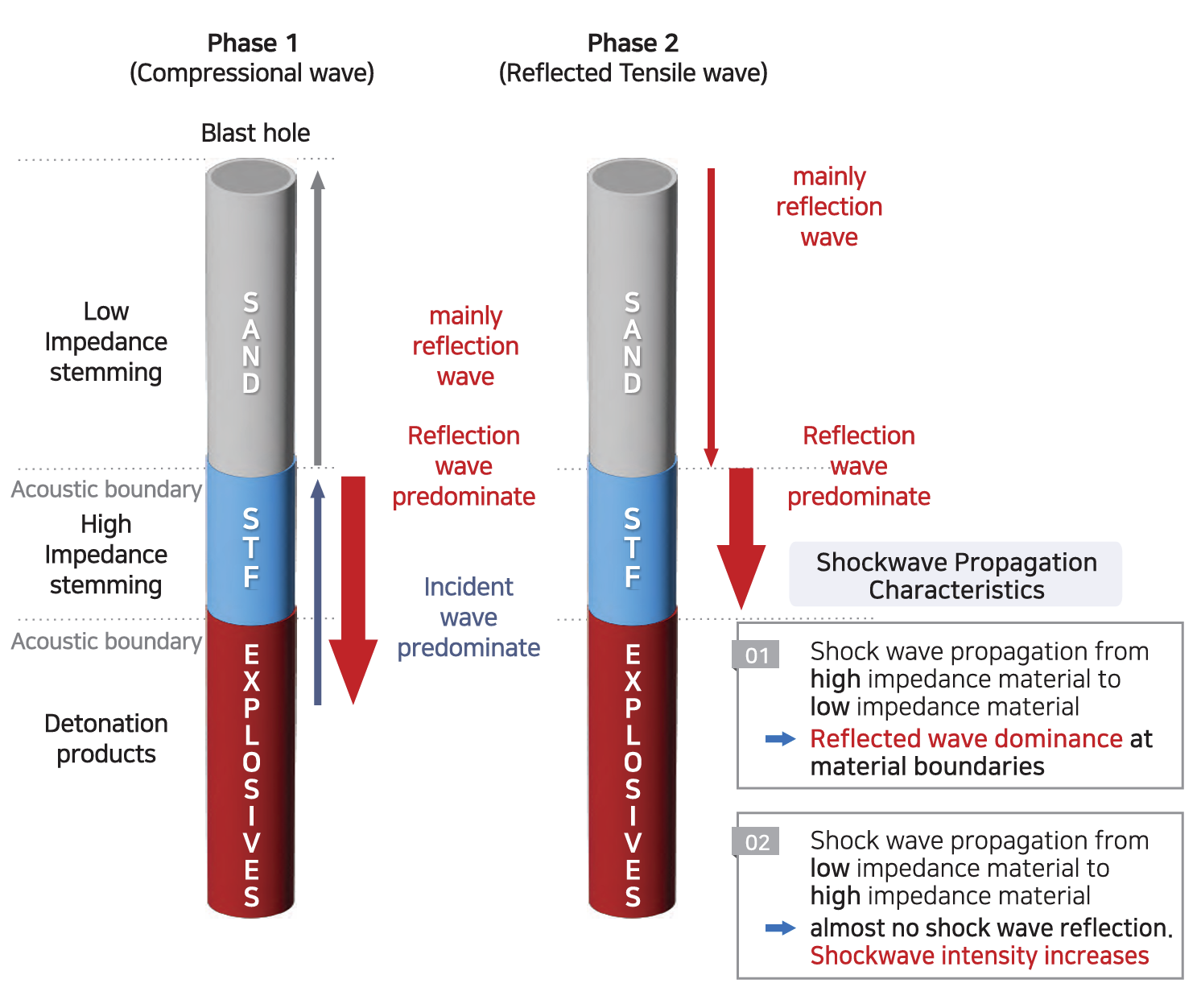 Strength
Enhancer
Base
Binder
Dispersant
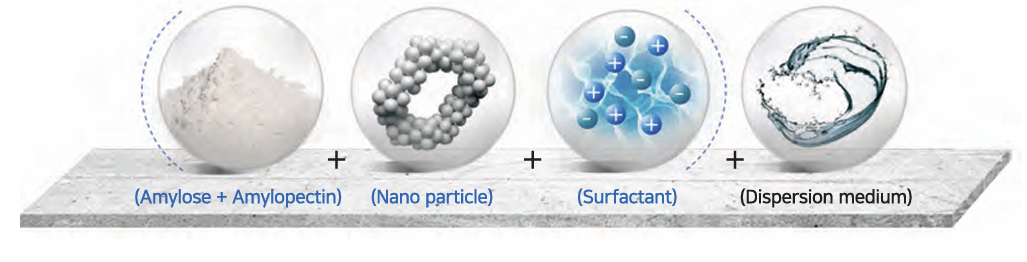 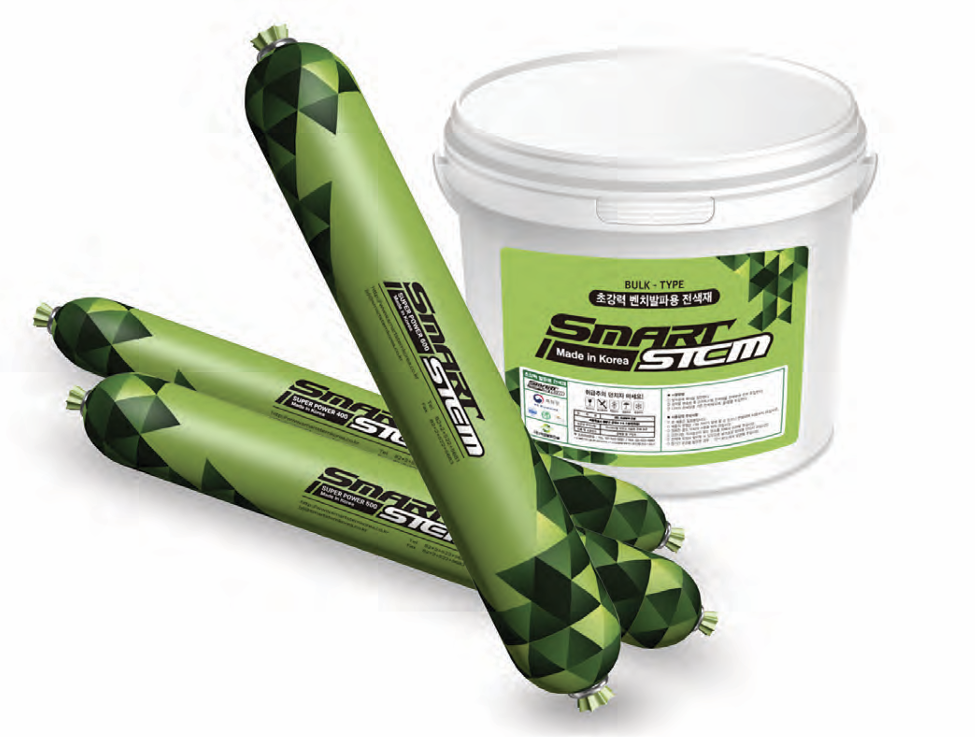 Shear Thickening Fluid
Shear-thickening fluid (STF), also known as dilatant fluid defies the usual behavior of Newtonian fluids
Its viscosity increases as the rate of shear strain (deformation) rises i.e. when you apply force or stress to STF, it becomes thicker rather than thinner like most fluids
At forces above critical shear rate, STF used in Smart Stem transitions from liquid state to solid state thus dissipating less energy and gas from the explosion through the drilled hole and improving effectivity
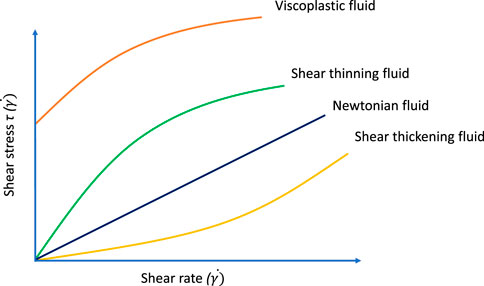 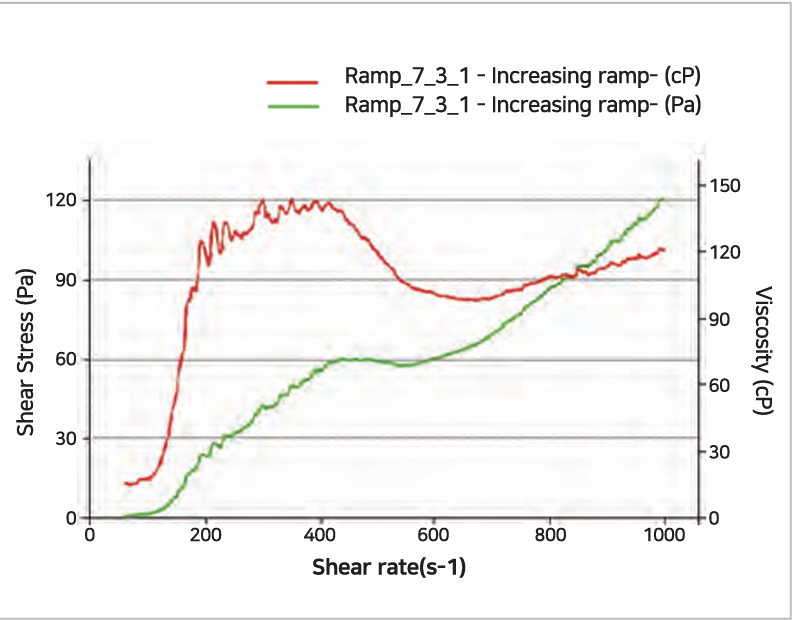 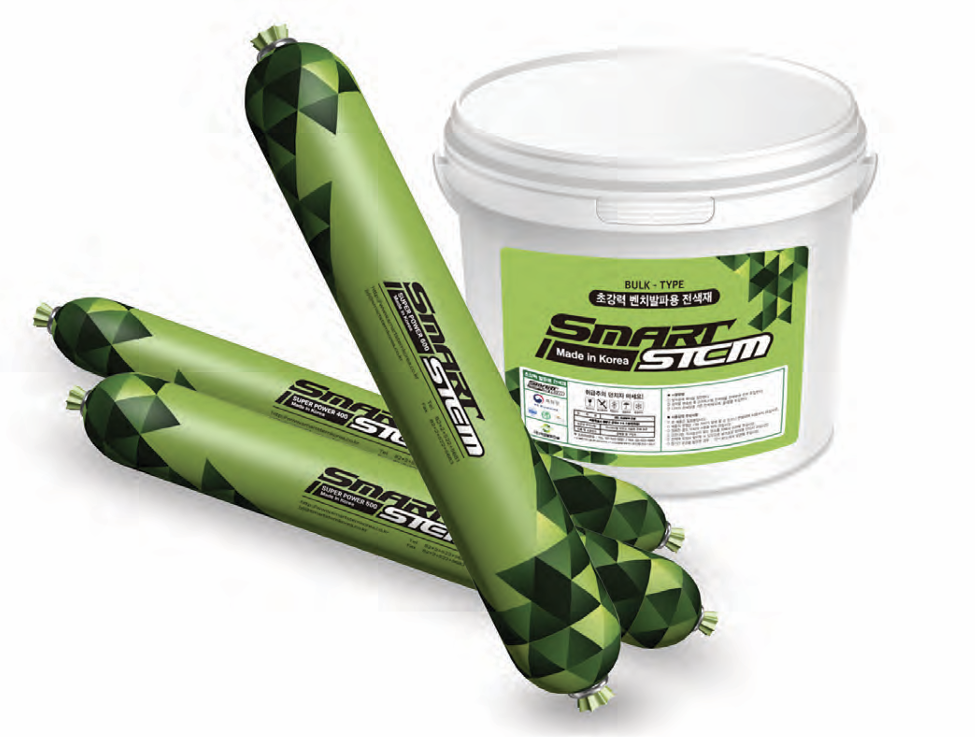 Smart Stem Models
Key Features

Smart Stems work for Drill Hole Depth up to 20 m
SP 800 with 83 mm diameter suitable for 90-110 mm drill hole diameter under development
Shelf Life of 1 year
To be stored between        (-10 ˚C) – 35 ˚ C
SP300* : Stem specifications to be confirmed
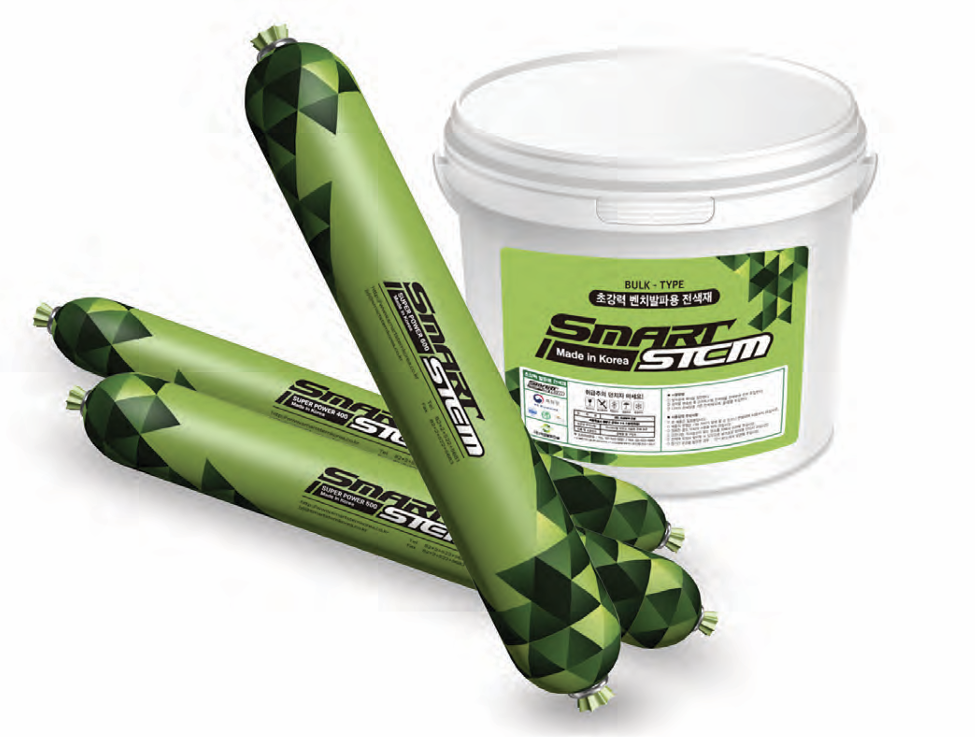 Smart Stem Benefits
Blasting Efficiency
Prevents/eliminates blow-out
Eliminates flying rock/debris
Reduces energy dissipation through hole due to solidification of STF
Increases fracture improvement rate by amplifying explosive gaseous energy
Environmental Impact
Reduces urban blasting vibrations by up to 50%
Reduces noise /dust
Biodegradable under natural conditions 
No water / soil pollution from Smart Stem
Cost Saving
Increases blasting productivity by 10-15% 
Reduces granularity of fractured rock and thus reduced secondary crushing expenses by up to 30%
Crusher Efficiency also increased by 20-30% due to smaller rock fragments
Smart Stem helps reduce overall costs (blasting and crushing) by up to 15-20%
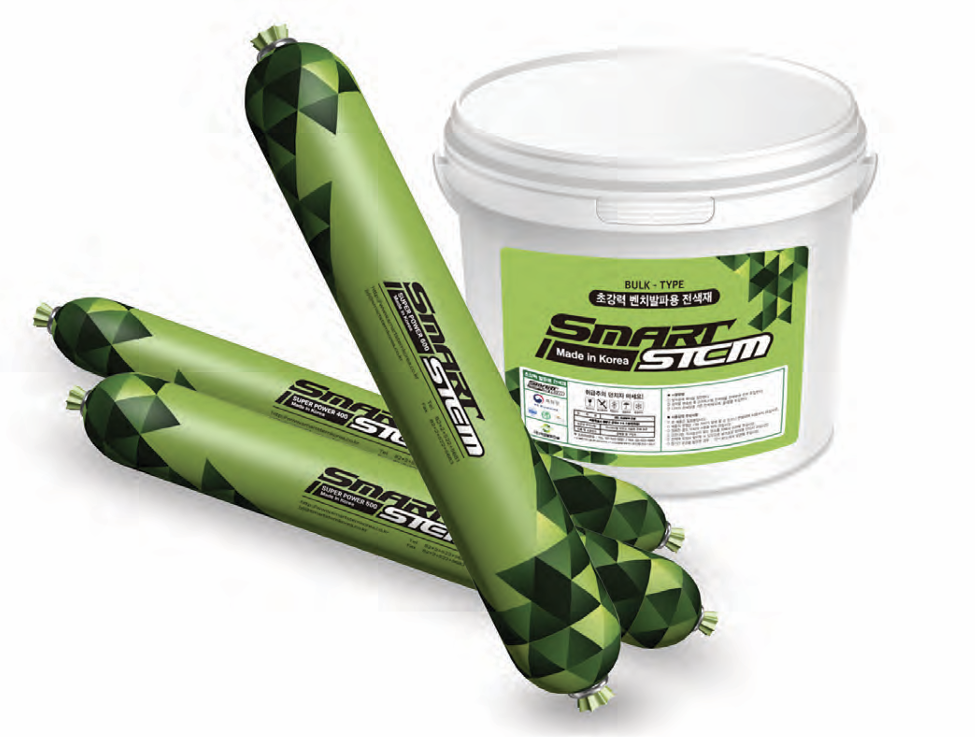 Content
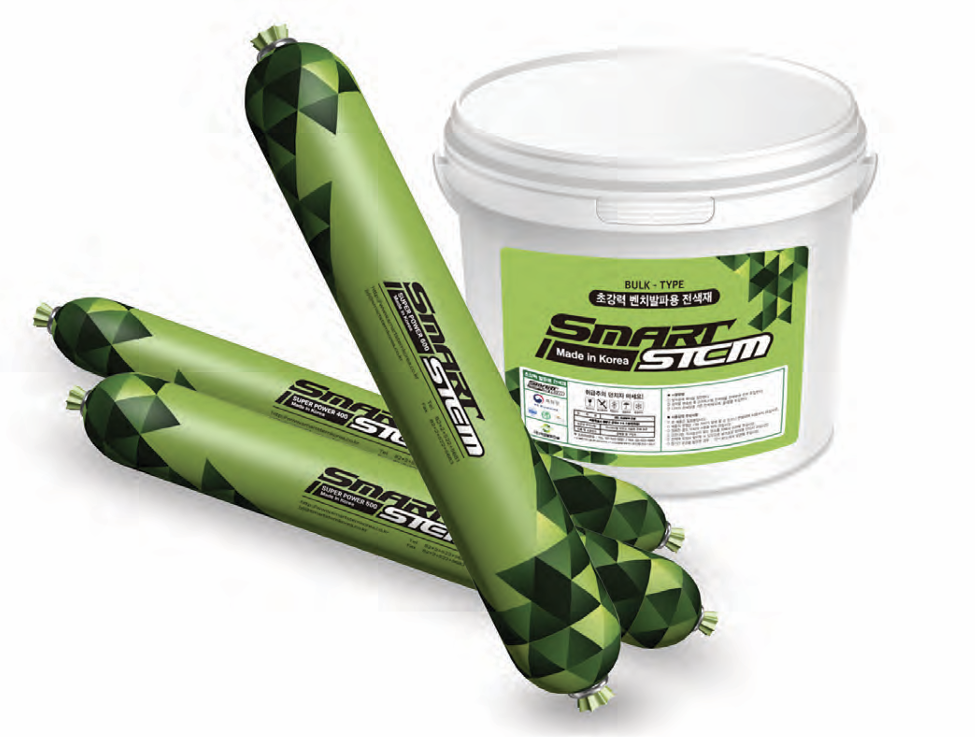 Smart Stem Application
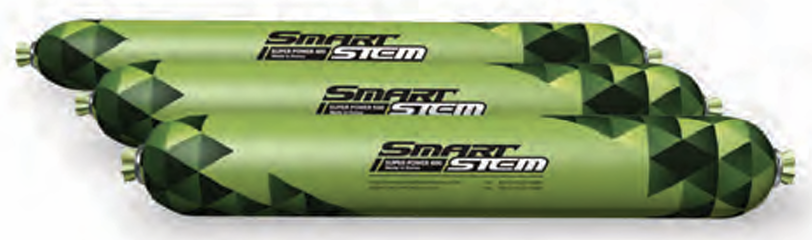 Hybrid Stemming
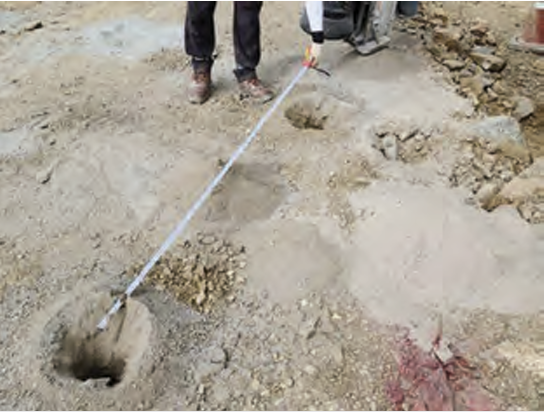 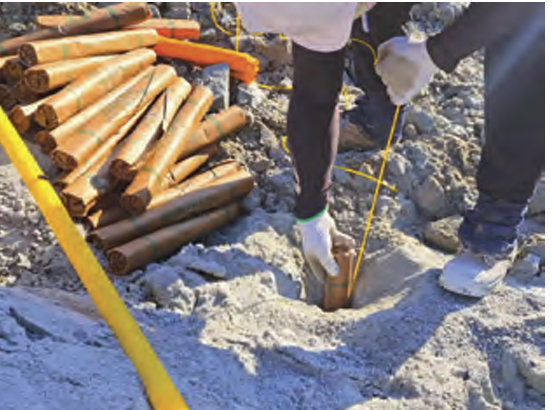 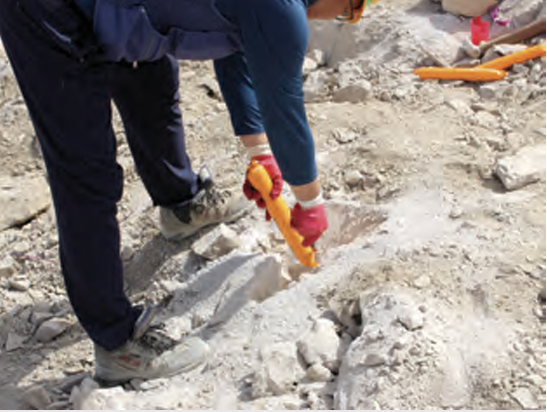 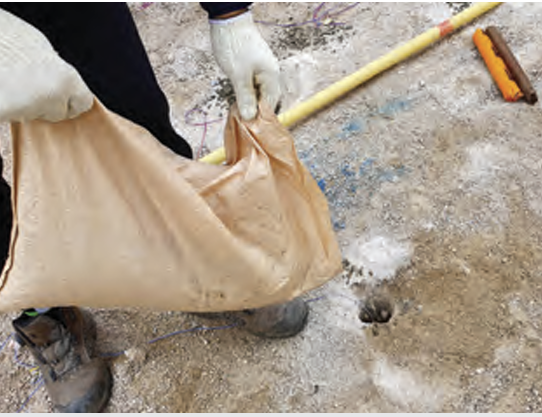 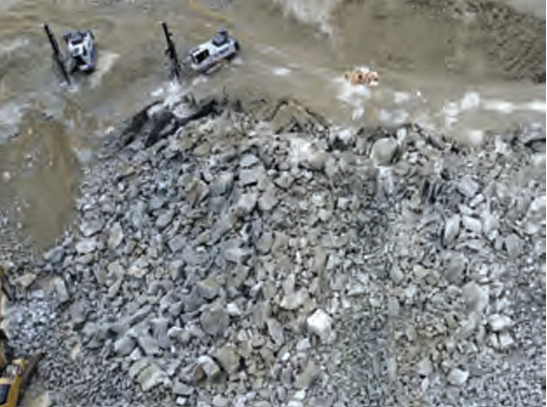 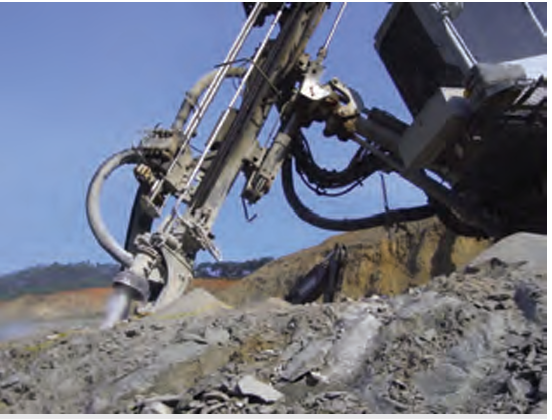 Hybrid Stemming

Insert conventional stemming material in remaining part
Insert Start Stem

Single or combination of stems to be used depending on hole diameter and depth
Drilling 

According to blasting parameters (diameter and depth)
Inspections for Perforations
Charging

Loading explosives into the drilled holes
Blasting

Conducting perimeter control and blasting
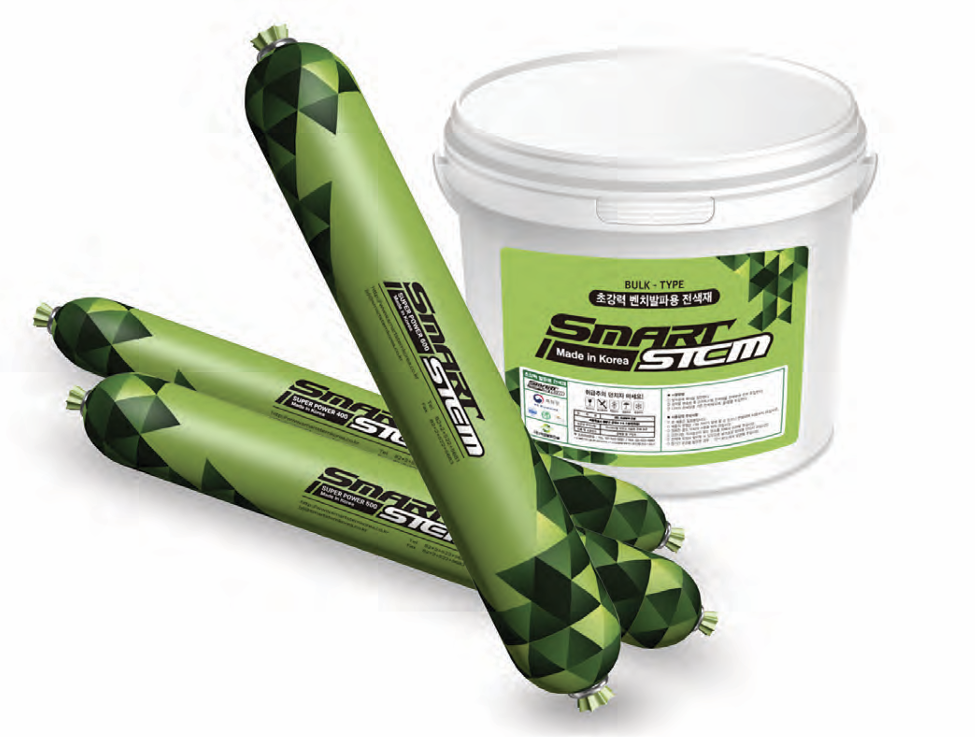 Content
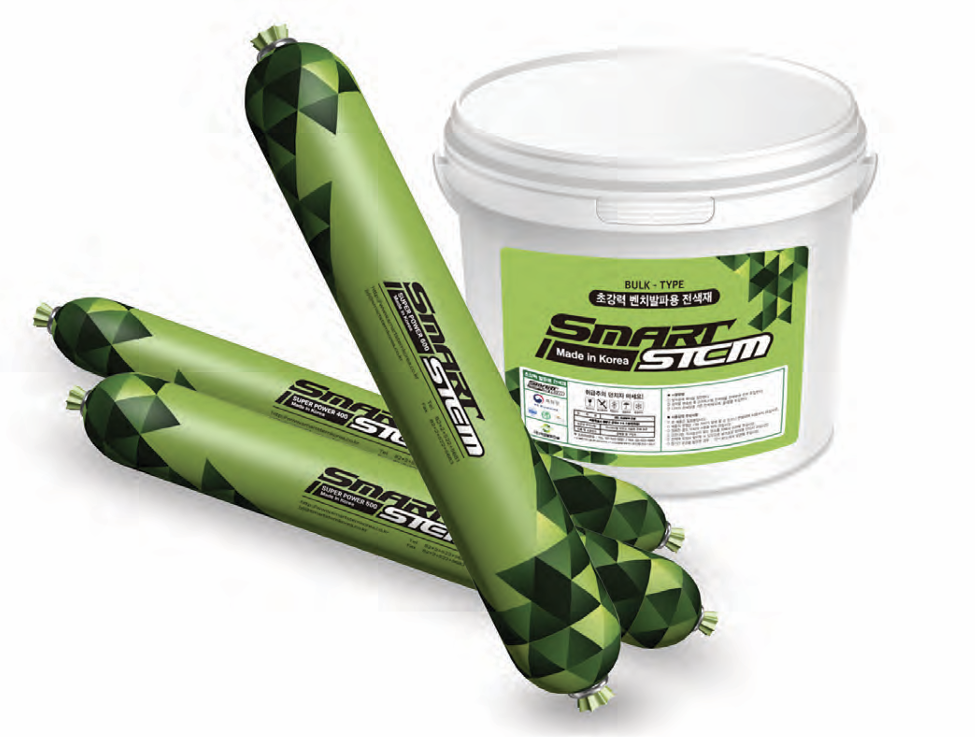 Certifications
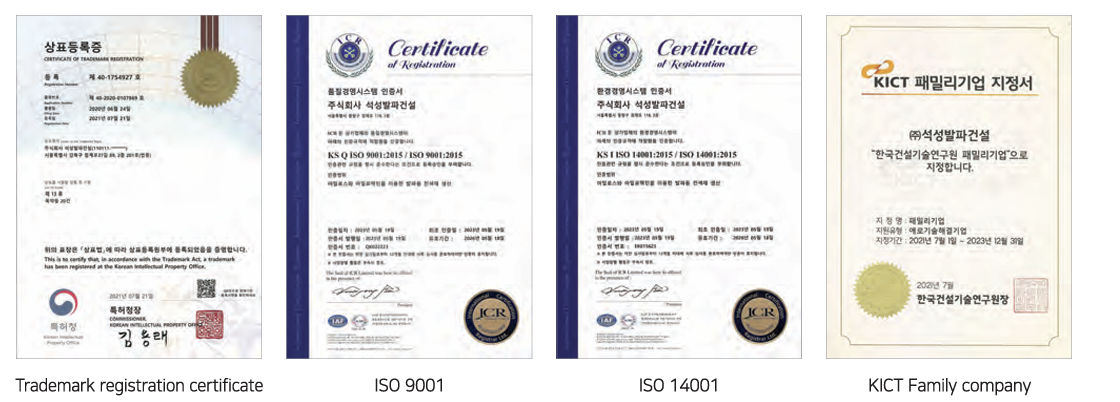 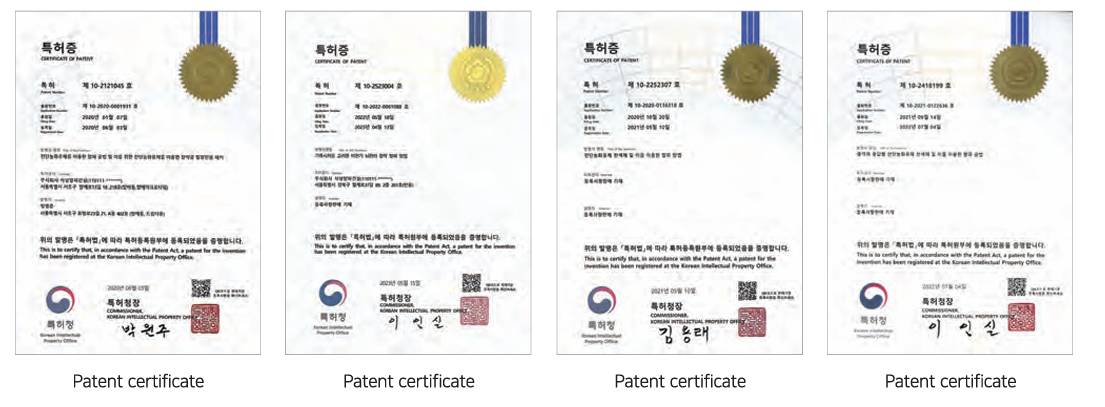 Contact Information Sumul Patelsumul.patel@dattatreyainc.comM: +919824049872Yash Patelyashpatel.2910@outlook.comM: +916353927986
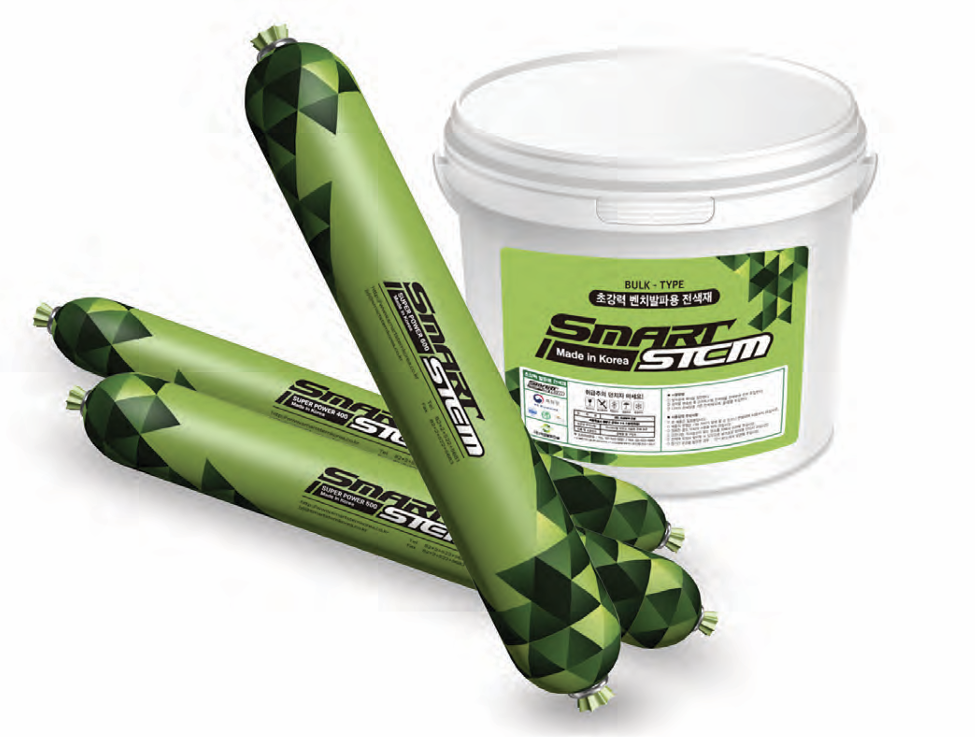 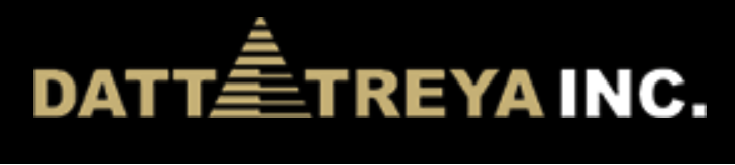